Презентация к уроку по теме «Вавилонский царь Хаммурапи и его законы»
Подготовила: О.Н. Бытлан 
учитель истории и обществознания 
МБОУ Николо- Березовской СОШ 
Милютинского района Ростовской области
Вавилон-главный город в Двуречье
Хаммурапи –
самый могущественный 
и знаменитый царь 
Вавилонского царства
 (1792-1750 гг. до н.э.)
Решим хронологические задачи!
Сколько лет назад началось правление царя Хаммурапи, если известно, что он правил с 1792 г. до н.э.?
1792 + 2017 = 3809
Ответ:
Сколько лет правил Хаммурапи, если известно, что он правил по 1750 г. до н.э.?
1792 – 1750 = 42
Ответ:
Какой год предшествует 1792 г. до н.э. и какой идет за ним?
1793 г. до н.э. – предшествует;
1791 г. до н.э. - следующий
Ответ:
Хаммурапи
Имел неограниченную власть , был главным военачальником
Управлял государством с помощью чиновников
Возводил ирригационные системы , строил города
Дарил храмам 
земли, слуг, рабов
Издавал 
законы
Закон –
это правило , обязательное к исполнению всеми гражданами данного государства
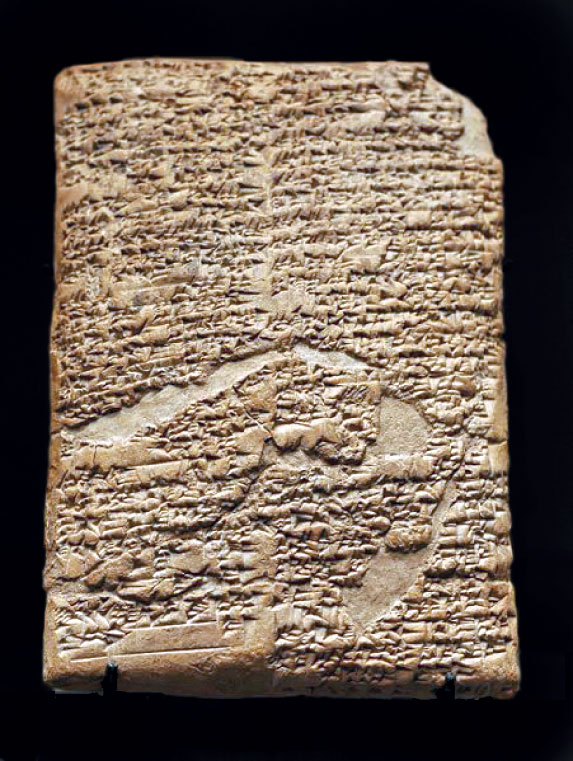 Законы Хаммурапи
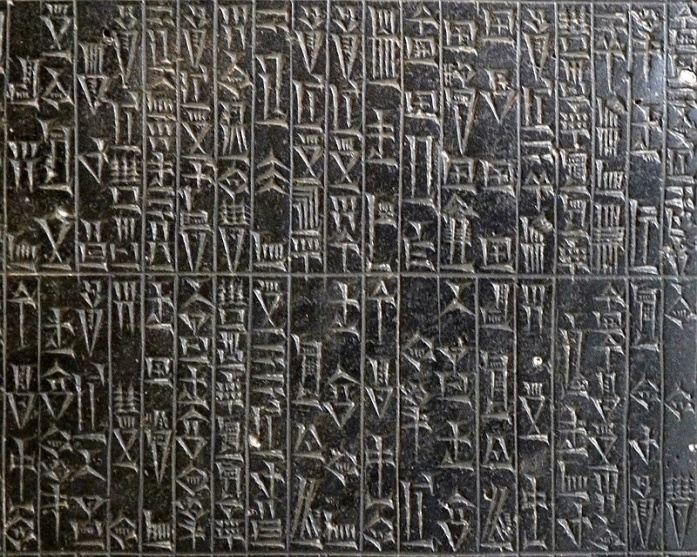 Столб из твёрдого чёрного камня
Начнём исследование!
Группа №1
Группа №2
Группа №3
Поиск доказательства, что законы царя Хаммурапи были необходимыми для жителей Вавилонии, так как они поддерживали порядок и защищали от долгового рабства
Поиск доказательства гипотезы, что законы Хаммурапи были несправедливыми по отношению к рабам и зависимым людям
Поиск доказательства, что законы Хаммурапи были крайне жестокими
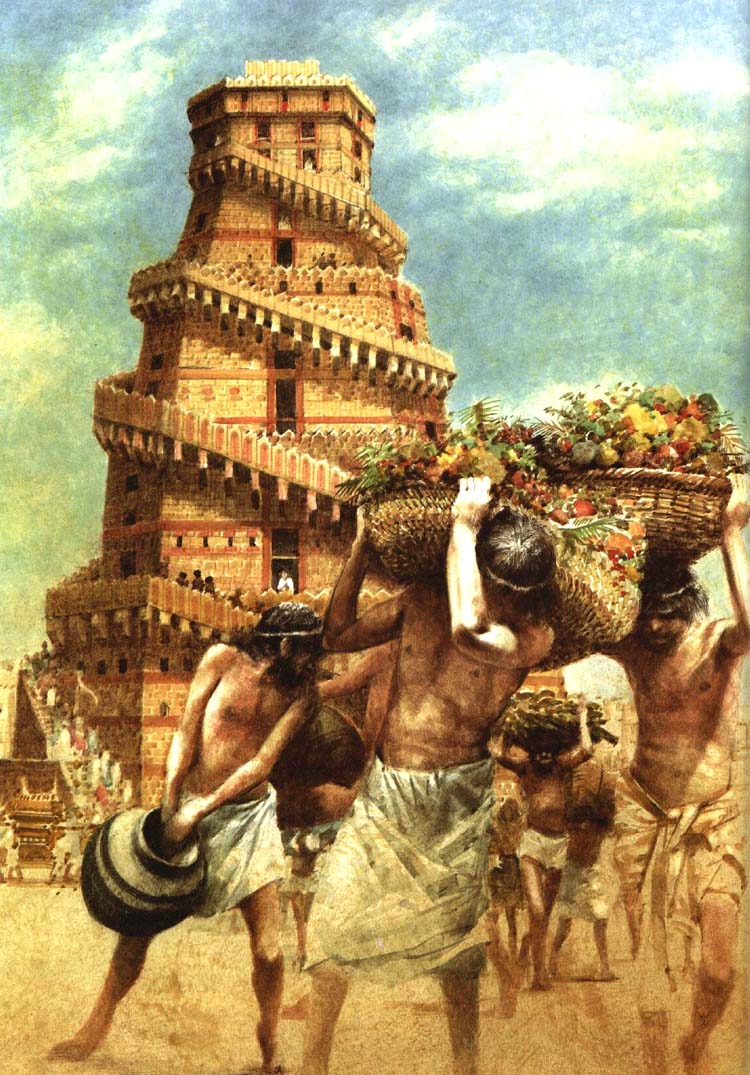 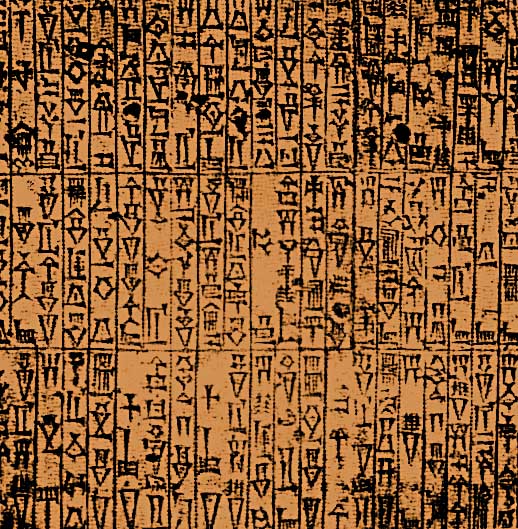 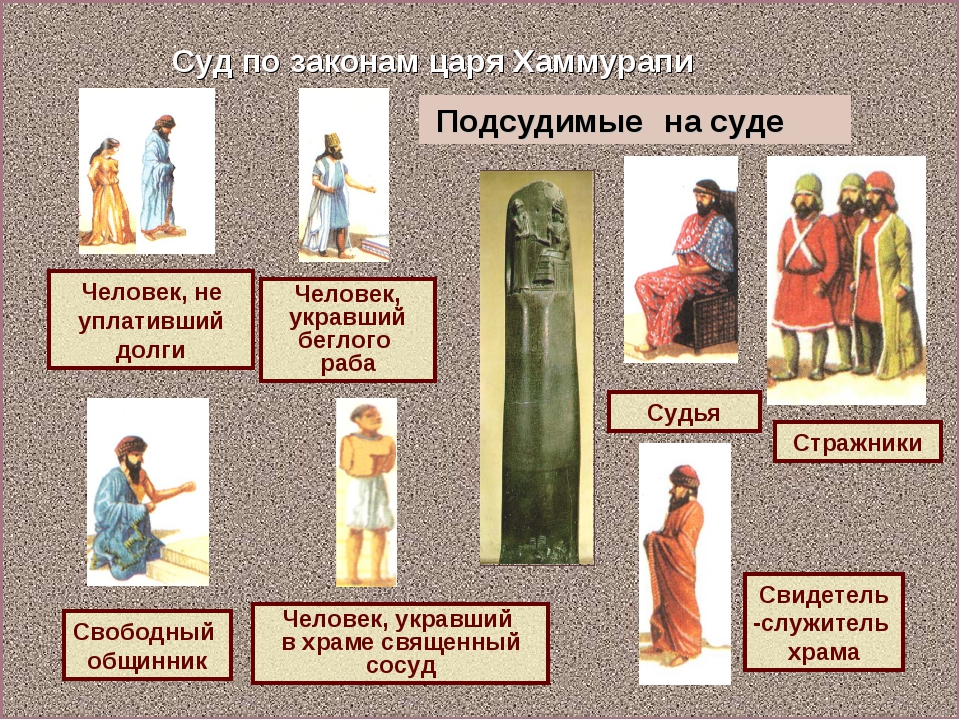 Сделаем выводы!
В законах царя Хаммурапи отражена вся жизнь Вавилонского общества
Законы Хаммурапи защищали жизнь и собственность богатых людей
Законы Хаммурапи были жестокими
Законы Хаммурапи облегчали жизнь раба-должника
Законы Хаммурапи были несправедливыми при наказании рабов
Законы Хаммурапи поддерживали порядок в государстве
СПАСИБО ЗА ВНИМАНИЕ!